স্বাগতম
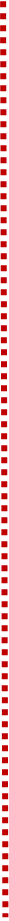 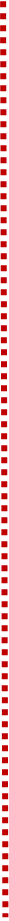 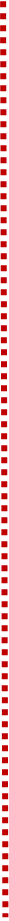 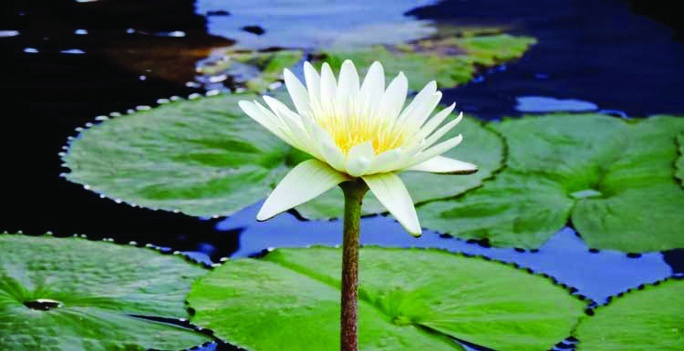 স্বা  গ    ত   ম
উপস্থাপনায়
লিটন চন্দ্র দেব নাথ
সহকারী শিক্ষক
রজনী সুগন্ধা সরকারি প্রাথমিক বিদ্যালয়, 
দোয়ারাবাজার, সুনামগঞ্জ।
পাঠ পরিচিতি
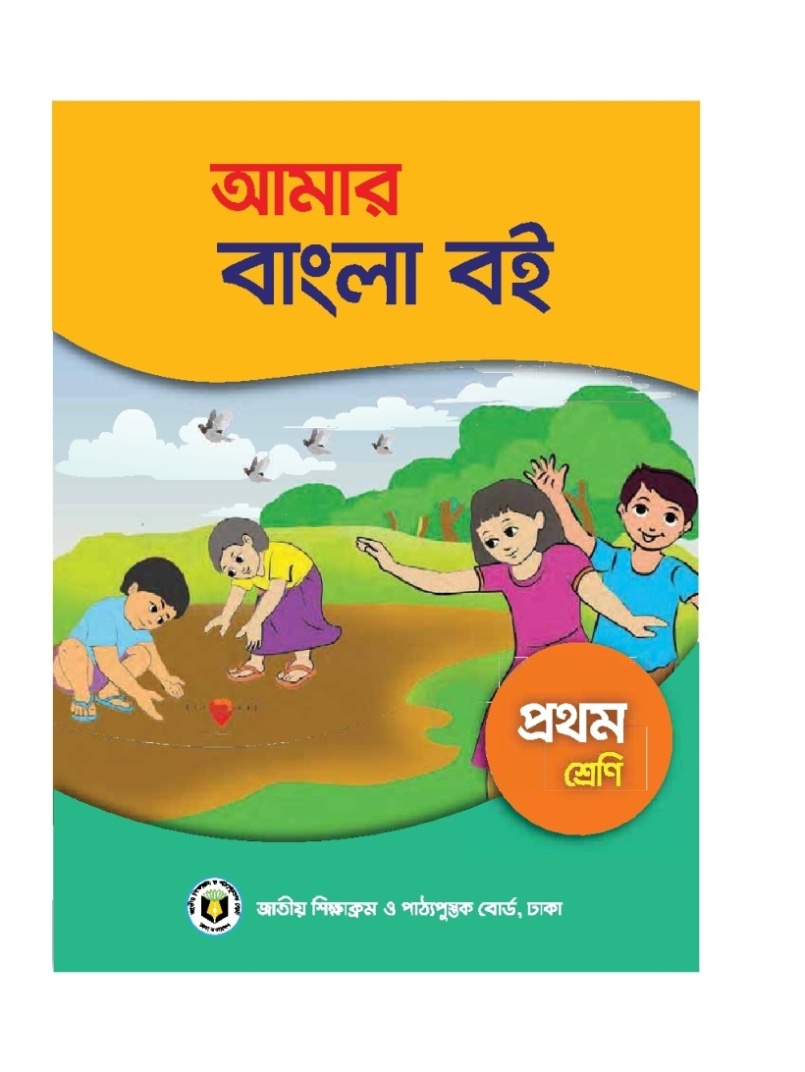 বিষয়ঃ বাংলা
শ্রেণিঃ প্রথম
পাঠের শিরোনামঃ আমাদের দেশ
সময়ঃ ৪0 মিনিট
শিখন ফল
৩.৩ .১ পরিচিত ফুলের নাম শুনে মনে রাখতে পারবে
 
২.৬.১পরিচিত ফুলের নাম বলতে পারবে।

২.৪.৫ পরিচিত পাখির নাম লিখতে পারবে।
২.৪.৬ পরিচিত গাছের নাম লিখতে পারবে।
নিরাপদ পরিবেশ সৃষ্টি
    ৫ মিনিট
ছবির মাধ্যমে
এসো আমরা কিছু ছবি দেখি
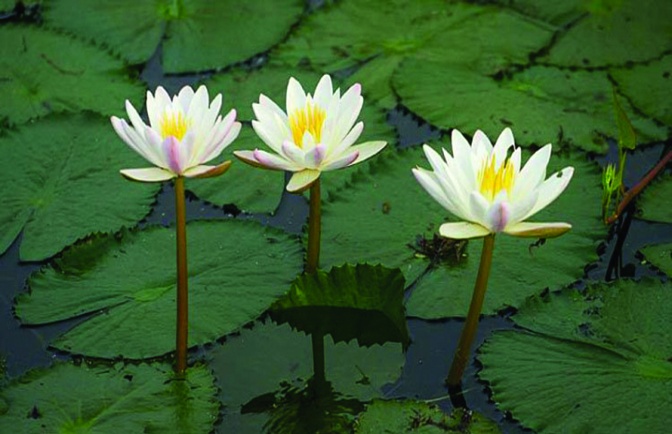 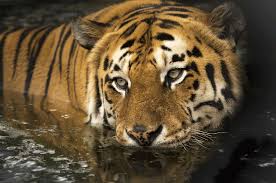 ছবিতে তোমরা কী  কী দেখতে পাচ্ছ ?
১।ফুল 
২।পশু
৩।পাখি 
৪।ফল 
৫।মাছ
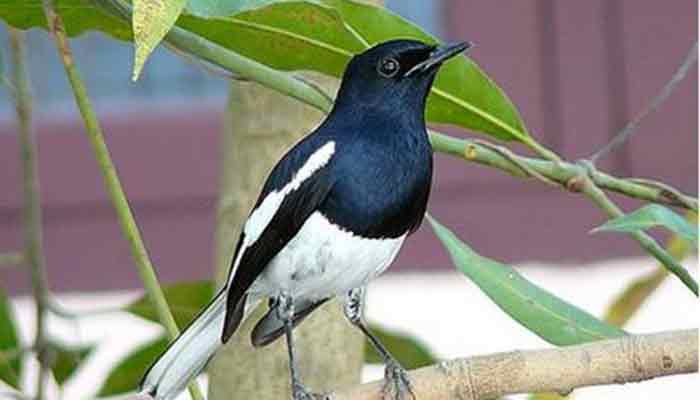 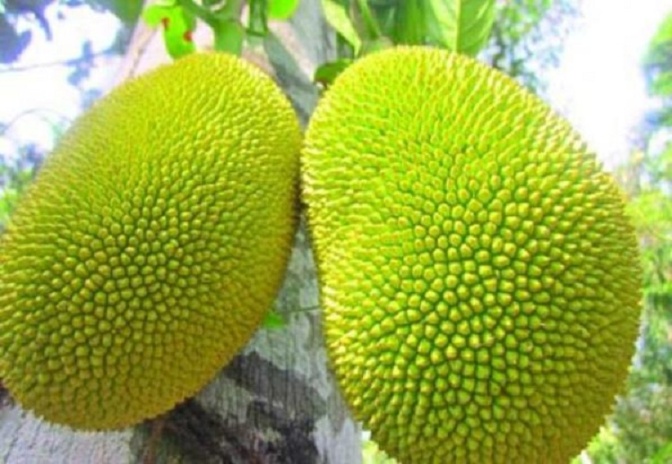 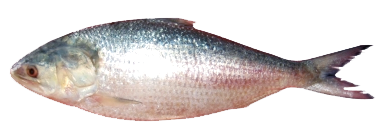 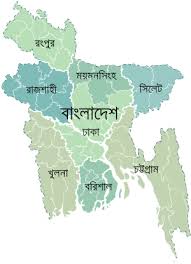 আজকের পাঠ

আমাদের দেশ
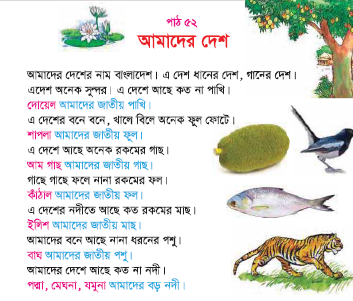 পাঠ্যাংশ
 আমাদের দেশের নাম ..................আমগাছ আমাদের জাতীয় গাছ।
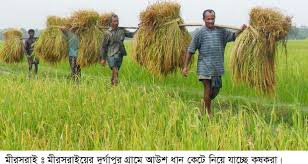 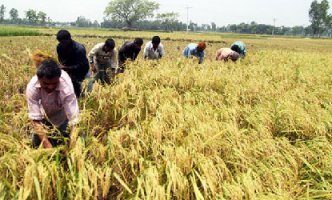 আমাদের দেশের নাম বাংলাদেশ। এদেশ ধানের দেশ ,গানের দেশ। এদেশ অনেক সুন্দর।এদেশে  আছে কত না পাখি।
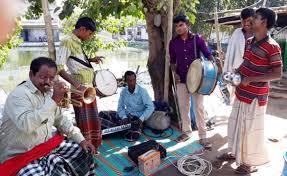 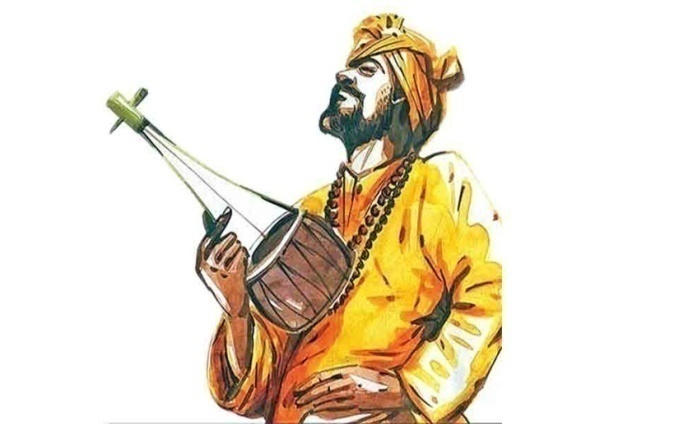 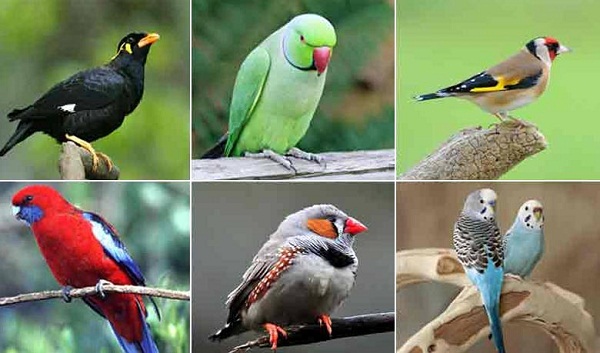 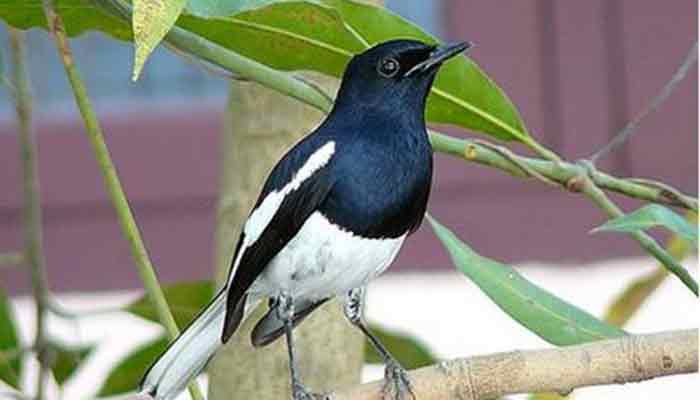 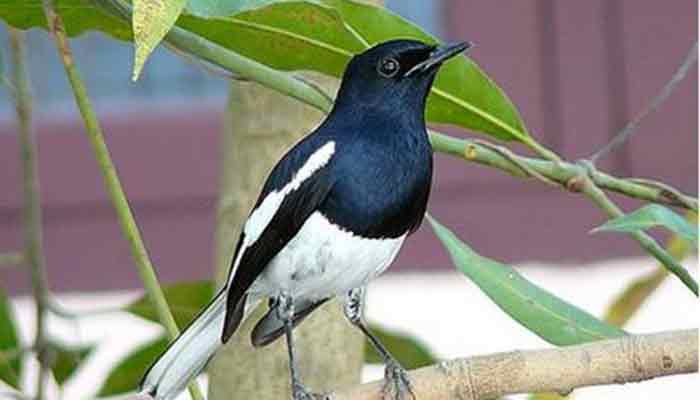 দোয়েল  আমাদের জাতীয় পাখি।
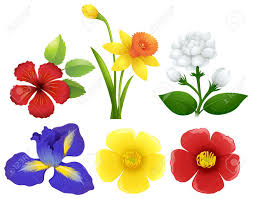 এদেশে বনে বনে,খালে বিলে অনেক ফুল ফোটে।
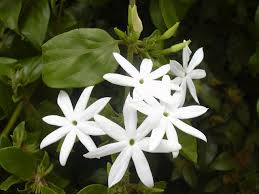 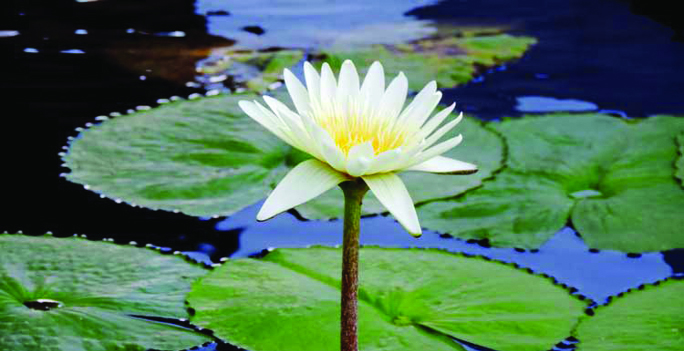 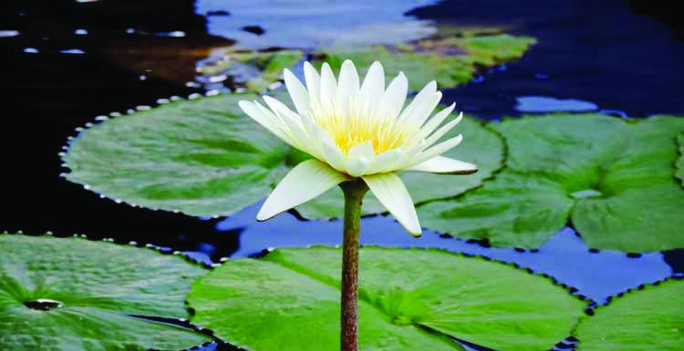 শাপলা আমাদের জাতীয় ফুল
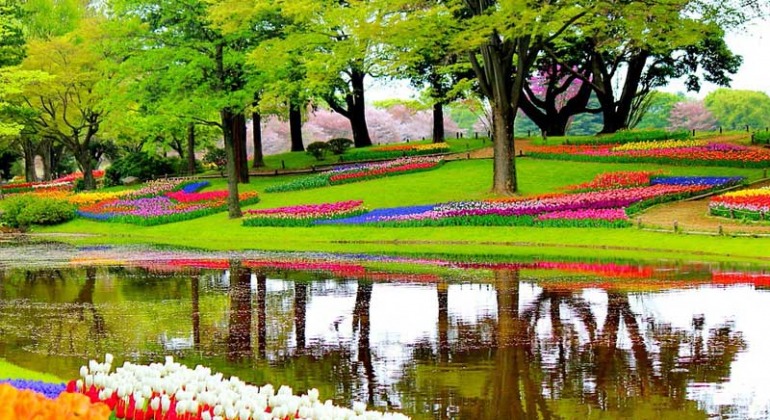 এদেশে আছে অনেক রকমের গাছ।
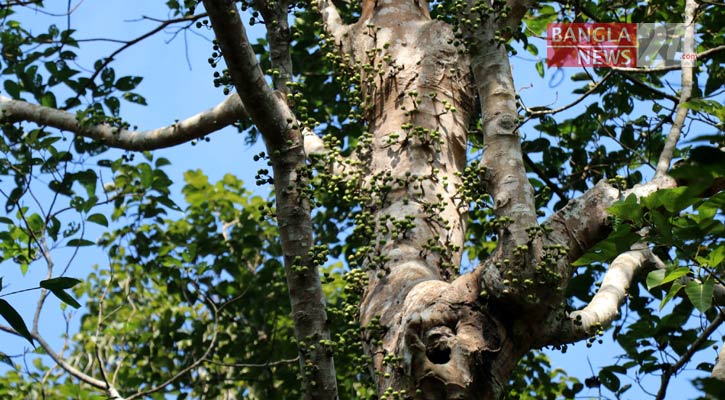 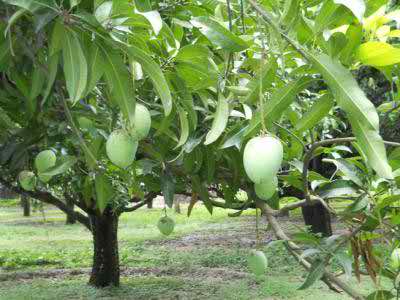 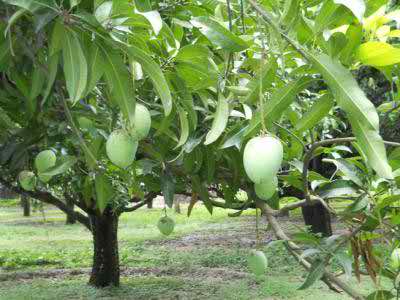 আমগাছ আমাদের জাতীয় গাছ।
নীরব পাঠ
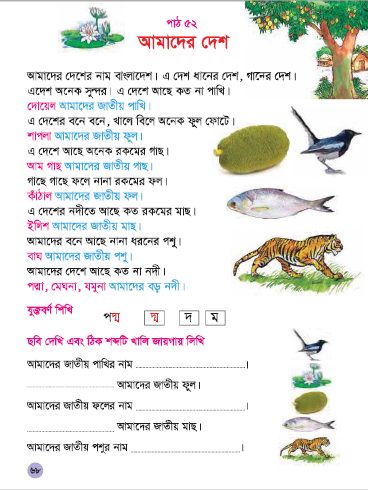 তোমার বাংলা বইয়ের ৬৮ পৃষ্ঠা বের করো।
দলীয় কাজ
ছবি দেখি এবং ছবির সাথে সঠিক শব্দ মিল করি
আমগাছ
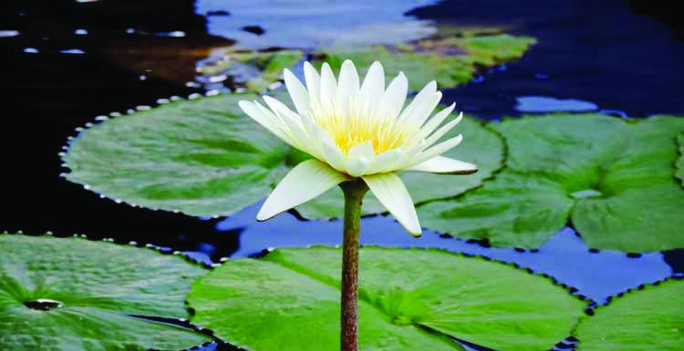 শাপলা
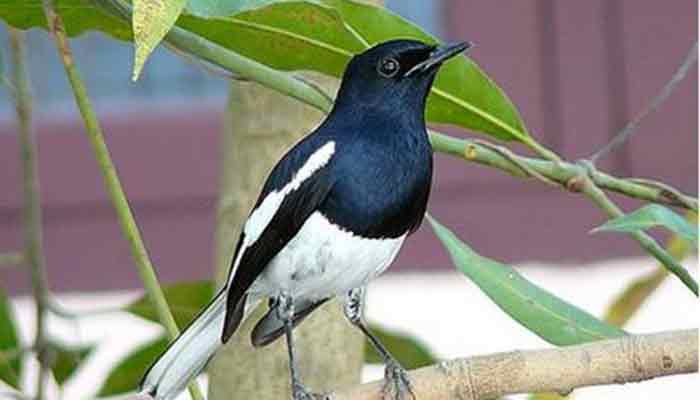 দোয়েল
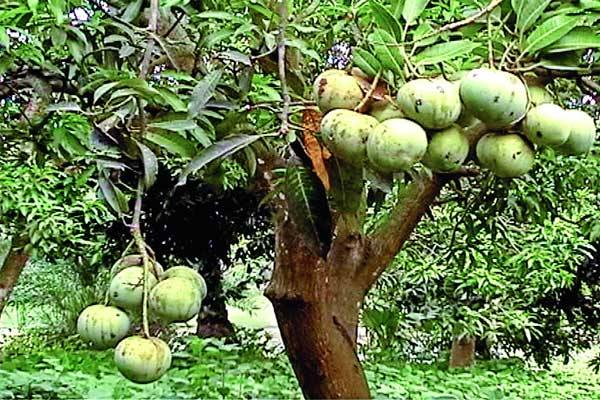 জোড়ায় কাজ
এখন  কিছু ফুলের ছবি দেখ
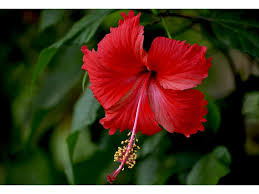 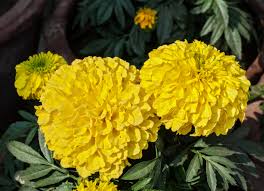 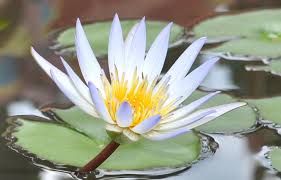 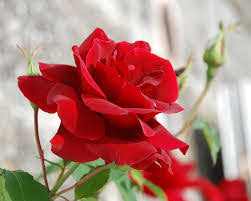 জবা
শাপলা
গোলাপ
গাঁদা
বলতো ছাবিতে কী কী ফুল দেখেছো?
জবা
গাঁদা
শাপলা
গোলাপ
২.  তোমার দেখা আরও ৩ টি ফুলের নাম  বলো?
একক কাজ
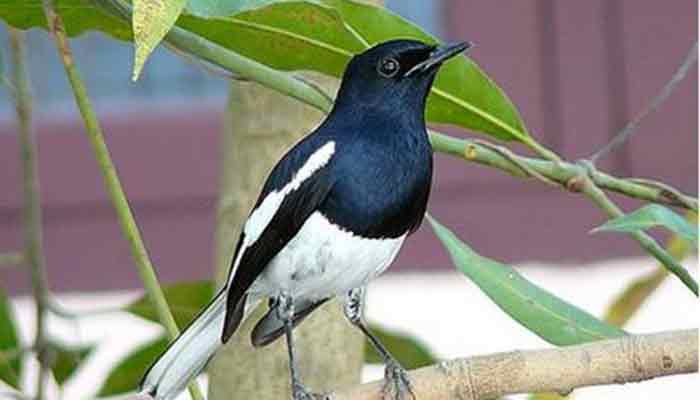 দোয়েল
১। এই পাখিটির নাম কী  লেখ?
২। তোমার  পরিচিত  তিনটি  পাখির নাম লেখ ?
খাতায় মূল্যায়ন
১।আমাদের জাতীয় পাখির নাম কী? 
২।আমাদের জাতীয় ফুলের নাম কী?
৩।আমাদের জাতীয় গাছের নাম কী?
ধন্যবাদ
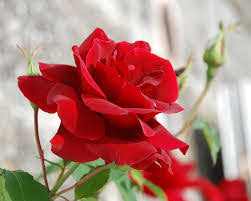